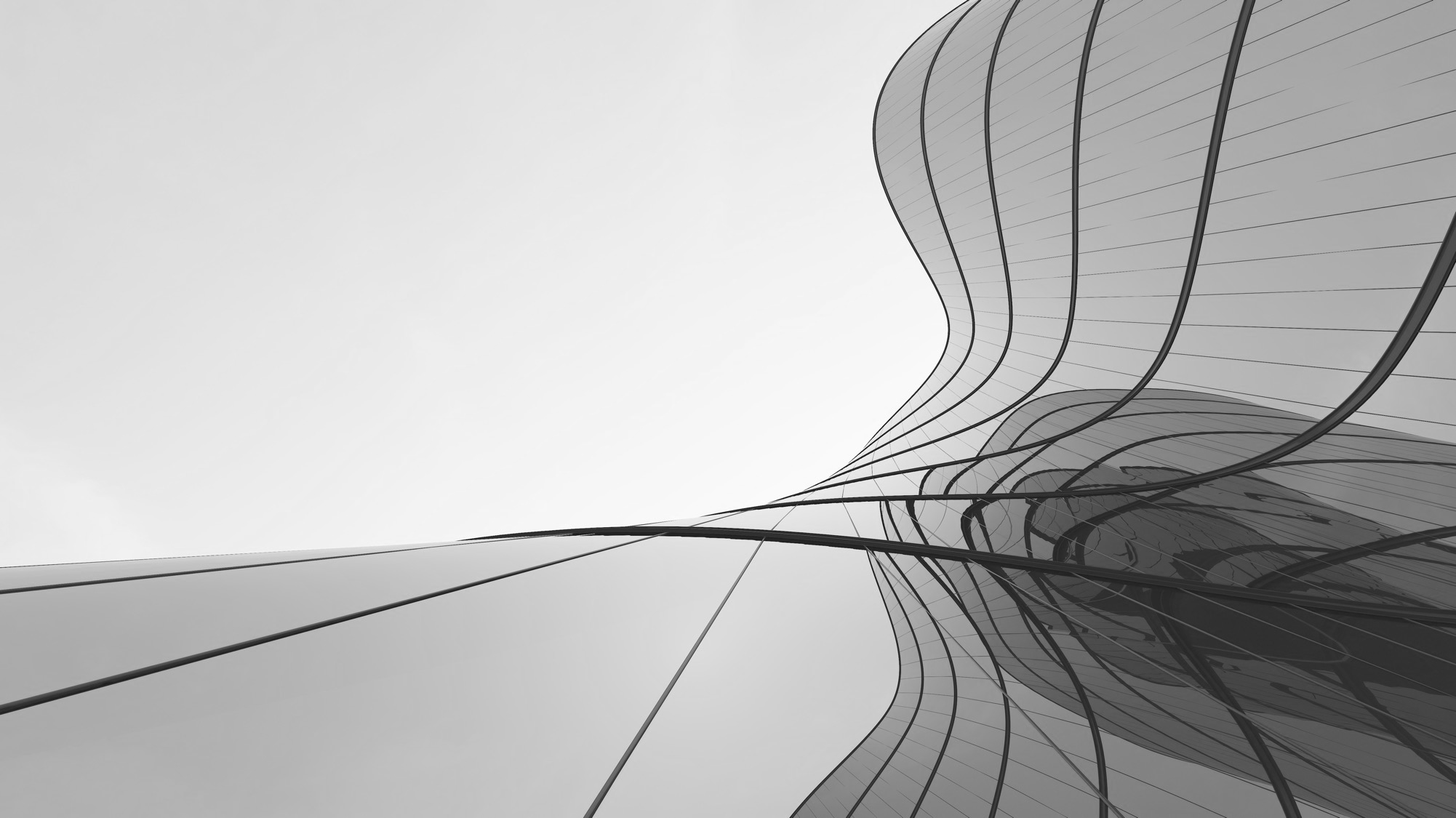 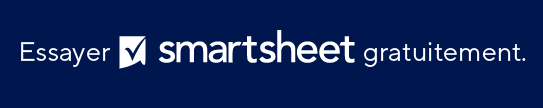 Modèle de diagramme SIPOC
SIPOC signifie suppliers, inputs, process, outputs, and customers (fournisseurs, contributions, processus, résultats et clients). Un diagramme SIPOC donne une vue d’ensemble de haut niveau sur un processus métier, ce qui est utile pour identifier et résumer tous les éléments d’un projet d’amélioration de processus, de bout en bout.
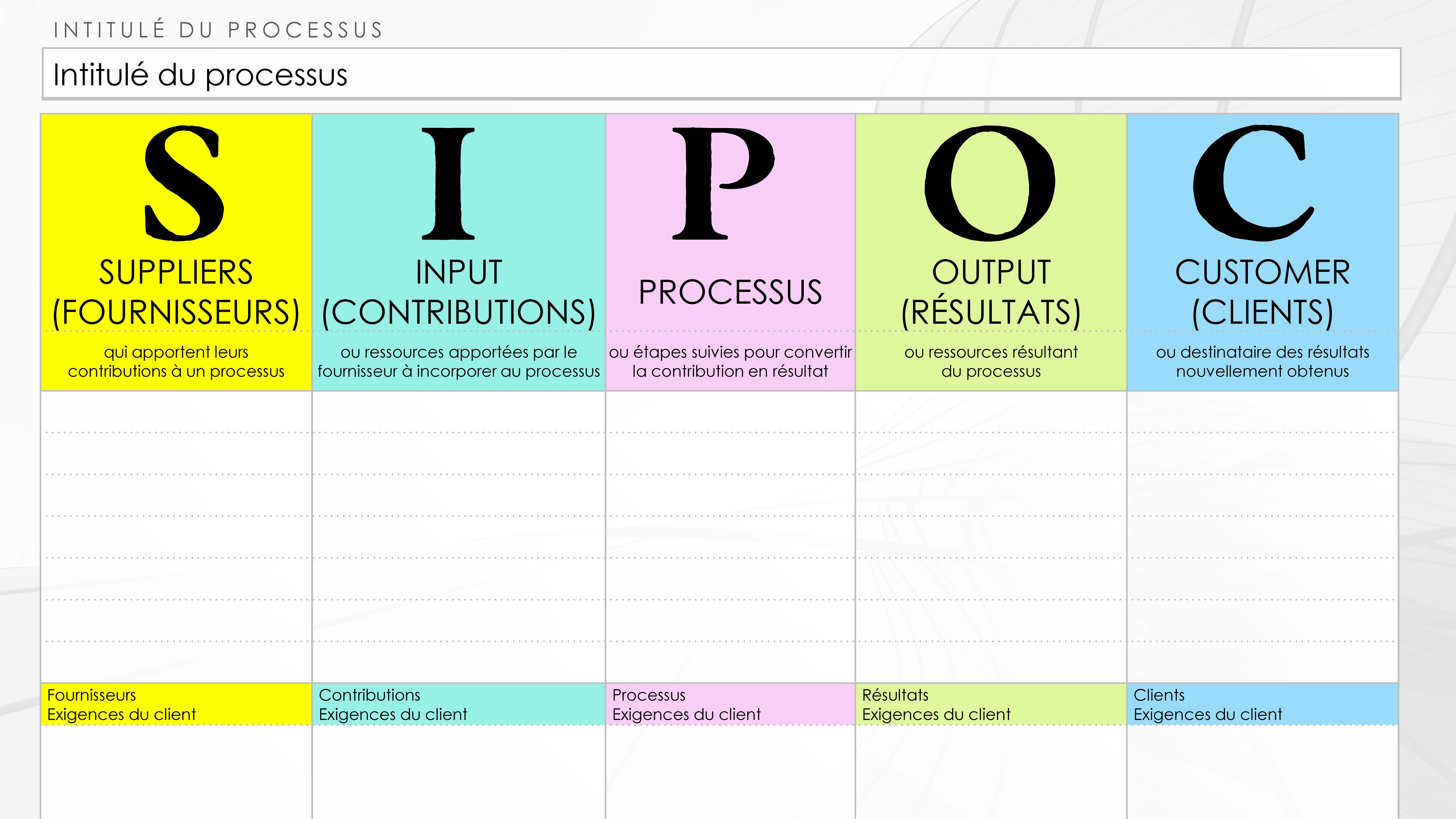 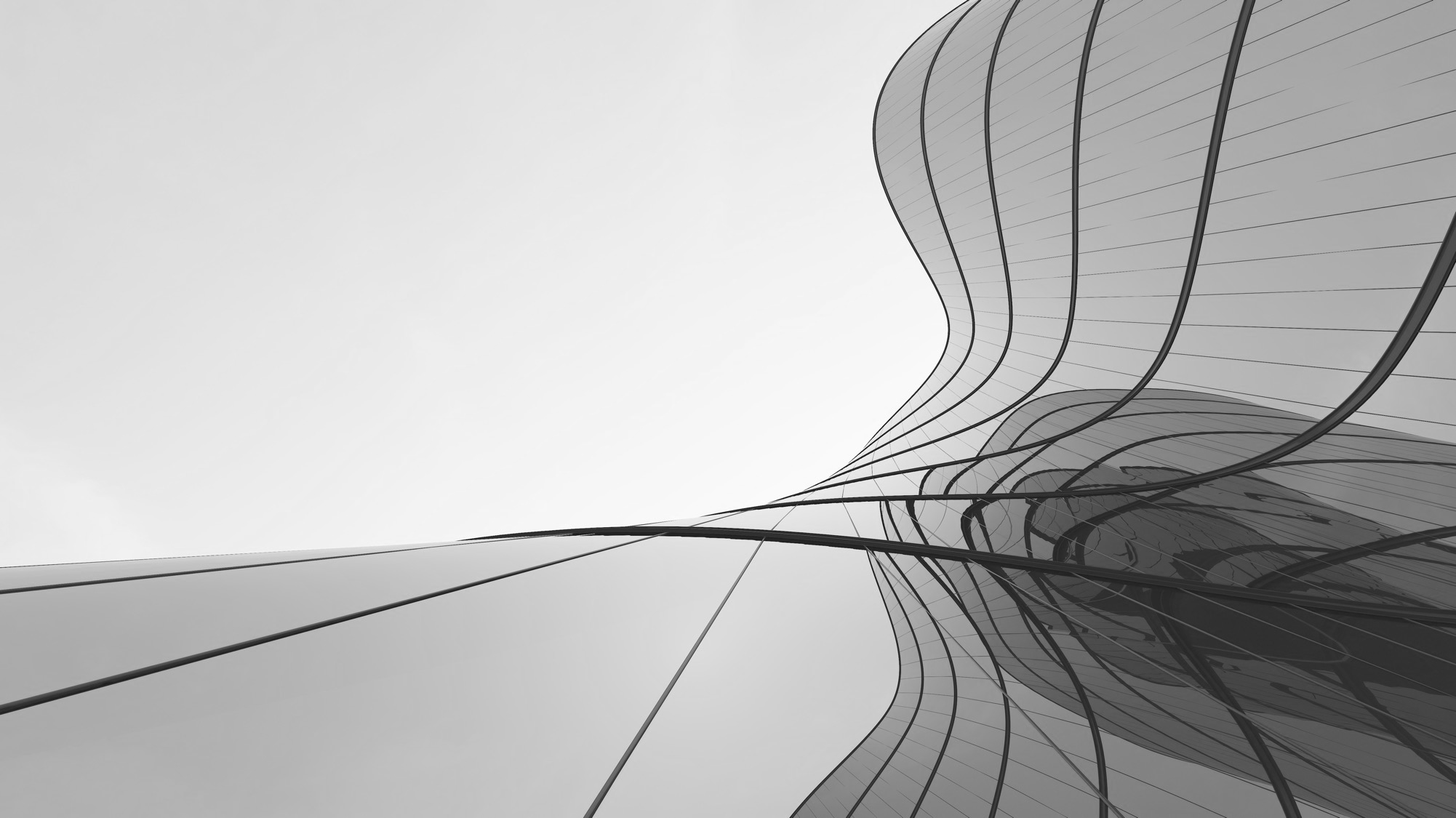 INTITULÉ DU PROCESSUS